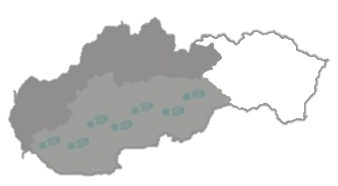 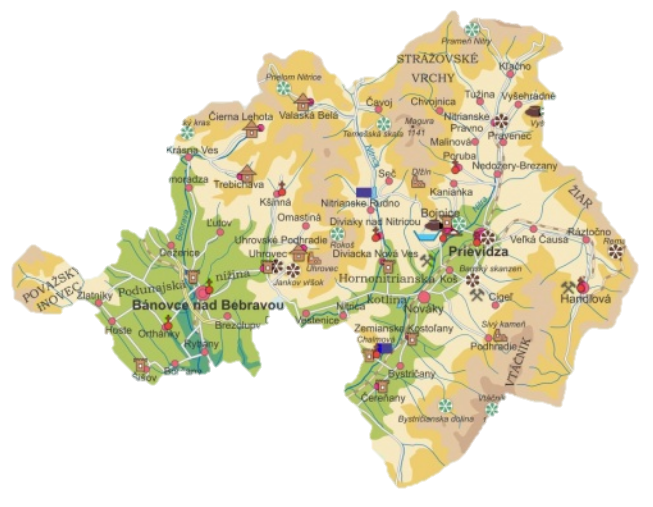 Od Dunaja po HornádPRIEVIDZA  S   OKOLÍM
Mgr. Ľudmila Juráková
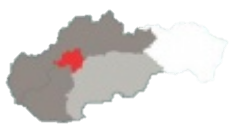 Poloha
Mesto Prievidza s okolím sa nachádza medzi pohoriami:
Vtáčnik, 
Strážovské vrchy
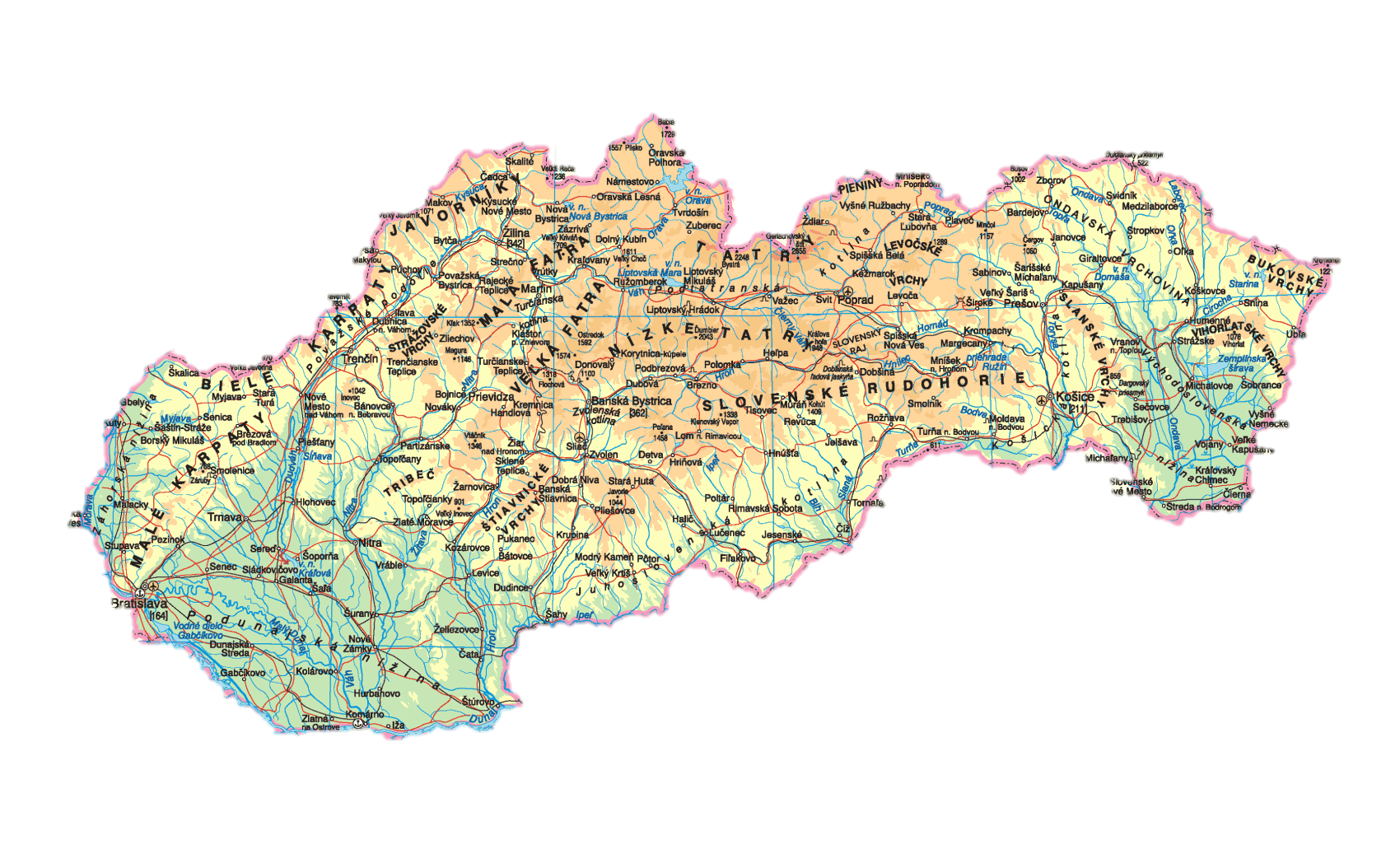 Rieka Nitra
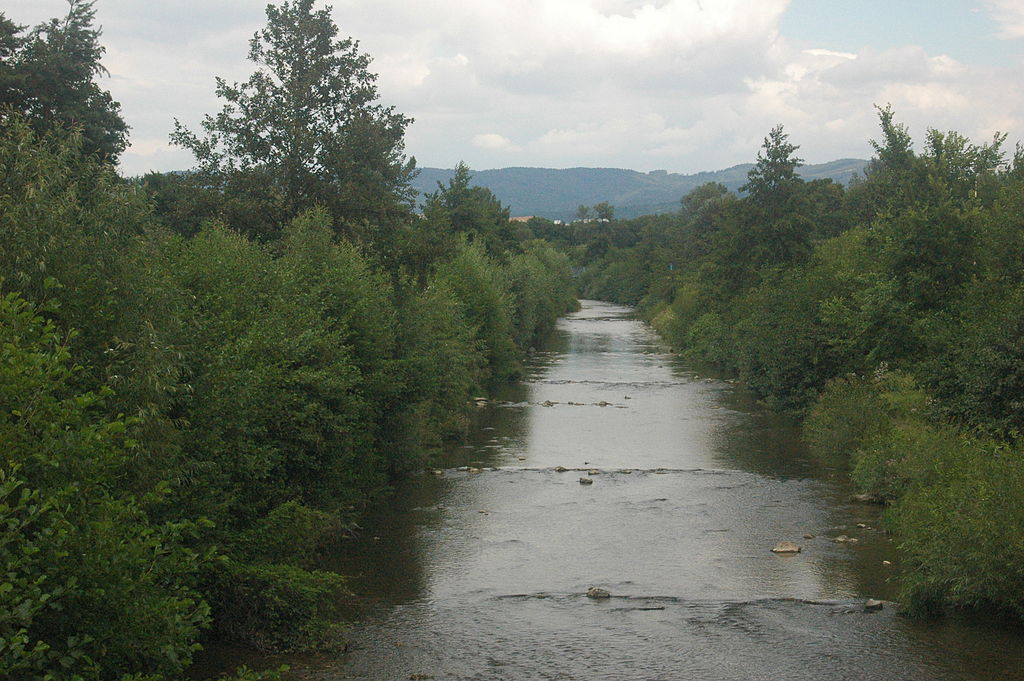 oblasťou Prievidze s okolím preteká rieka Nitra
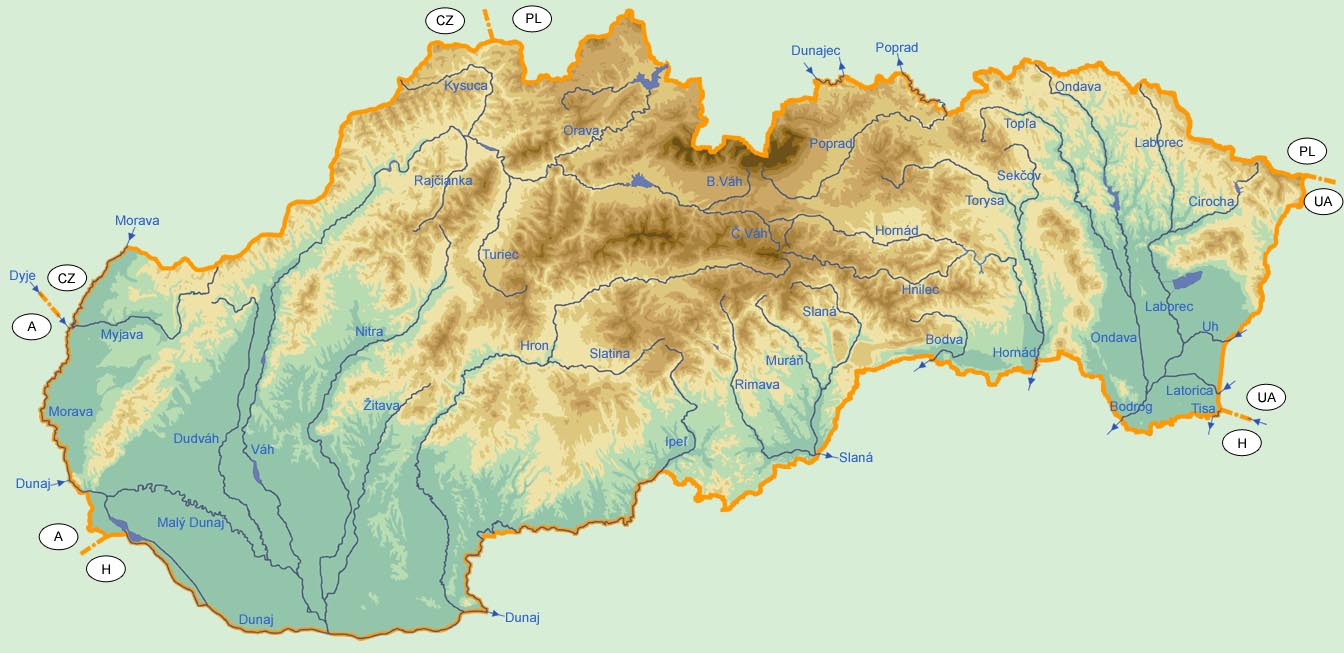 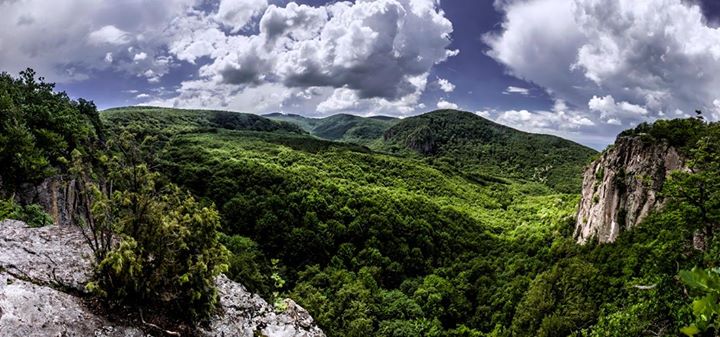 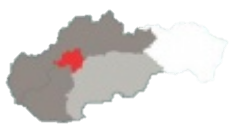 Región
Prievidza s okolím patrí do regiónu Horná Nitra
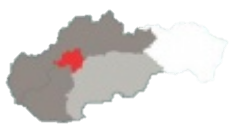 Významné obce
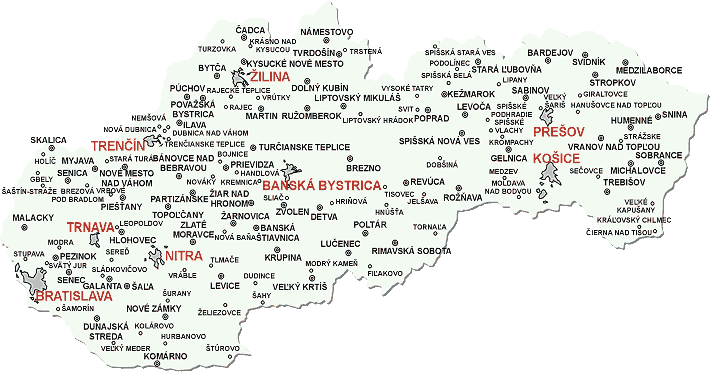 Prievidza
Handlová
Nováky
Bánovce nad Bebravou
Bojnice
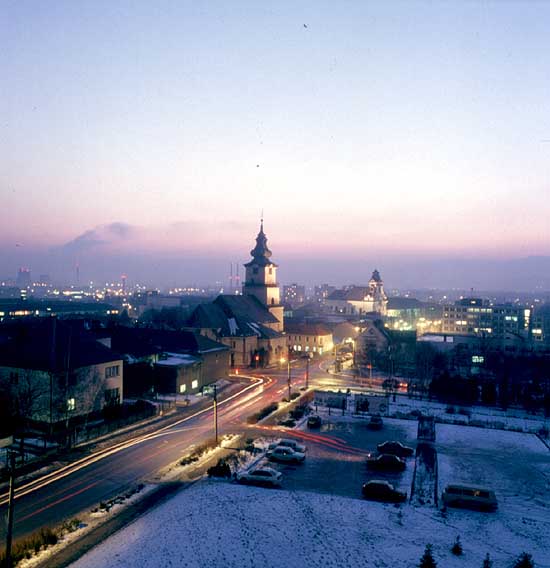 Prievidza
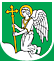 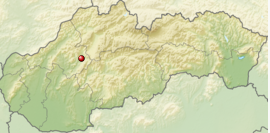 Prievidza
Prievidza – okresné mesto v Trenčianskom kraji,
je tu sídlo spoločnosti Hornonitrianske bane Prievidza – prevádzkovateľ komplexu baní v Novákoch, Handlovej a Cígli (ťažba hnedého uhlia). Najväčší zamestnávateľ v okrese.
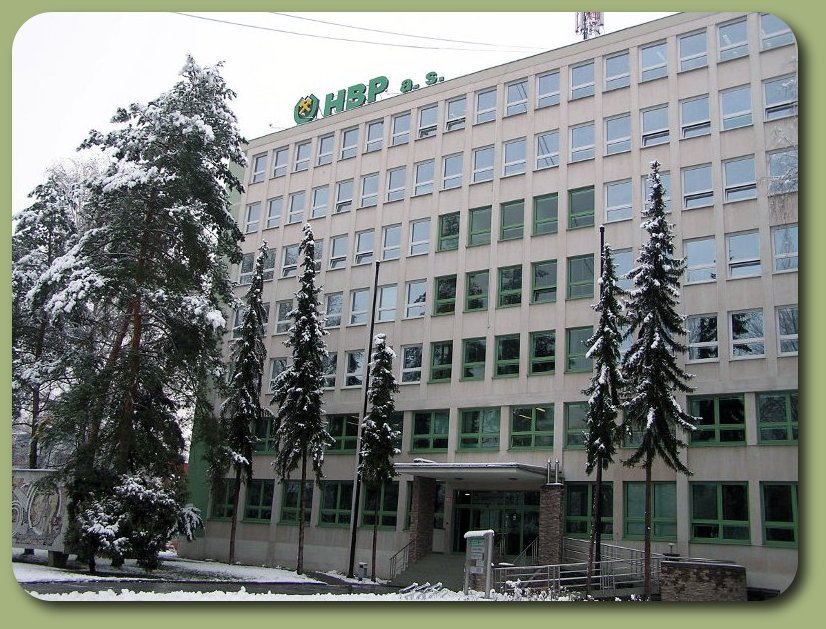 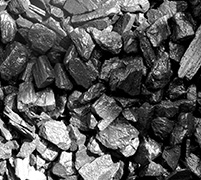 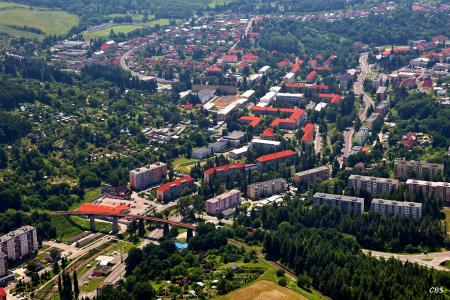 Handlová
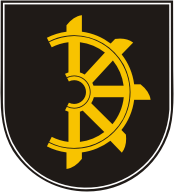 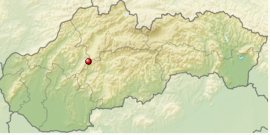 Handlová
Handlová – mesto v okrese Prievidza,
je to banské mesto, ťažba hnedého uhlia
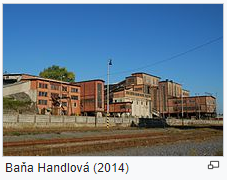 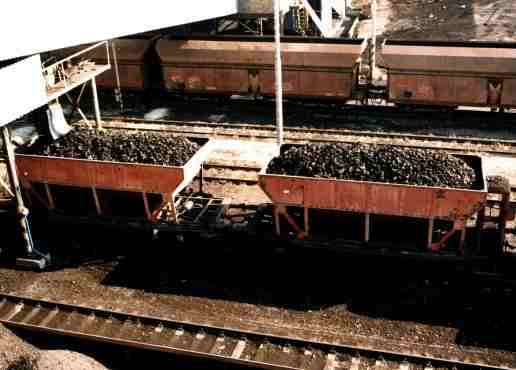 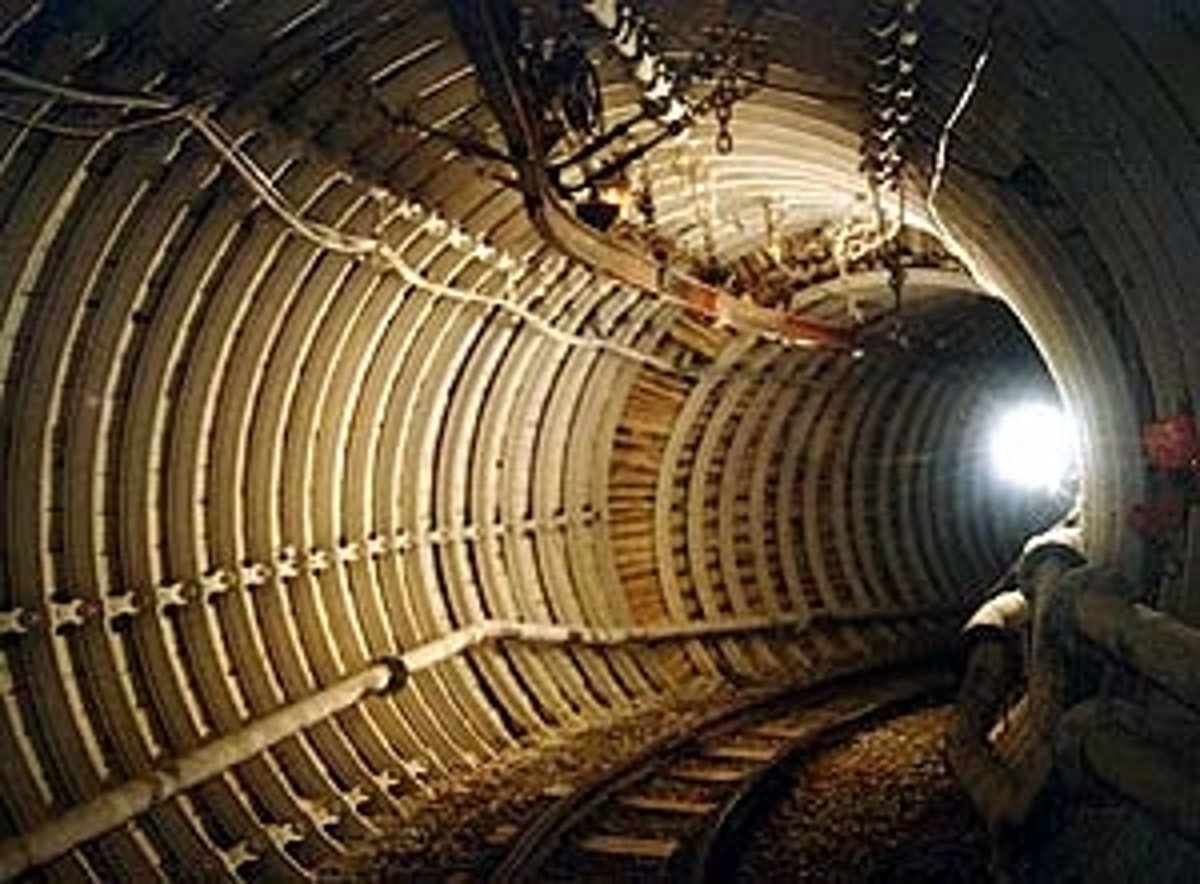 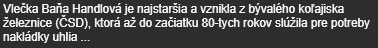 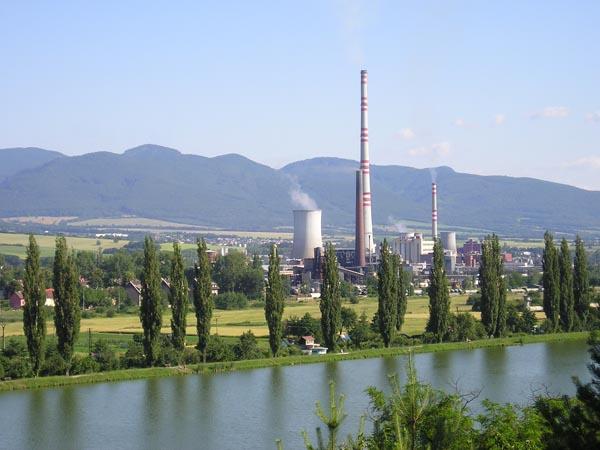 Nováky
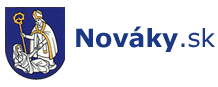 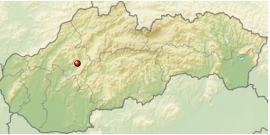 Nováky
Nováky – mesto v okrese Prievidza, Trenčiansky kraj,
je to banské mesto, ťažba hnedého uhlia,
nachádza sa tu tepelná elektráreň
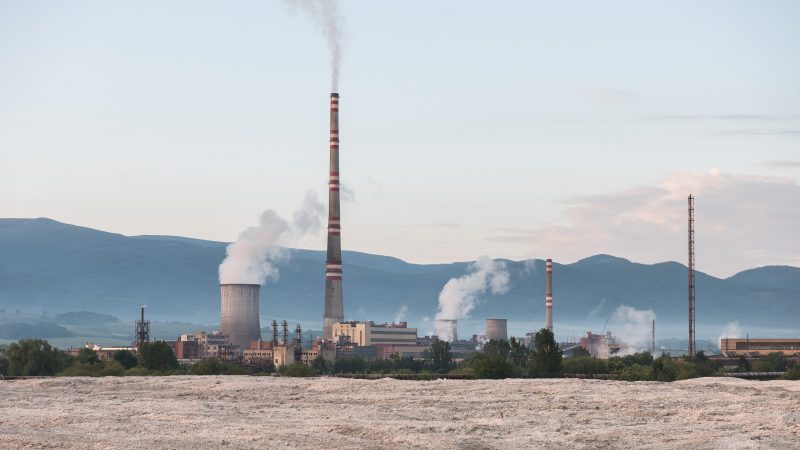 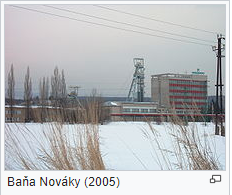 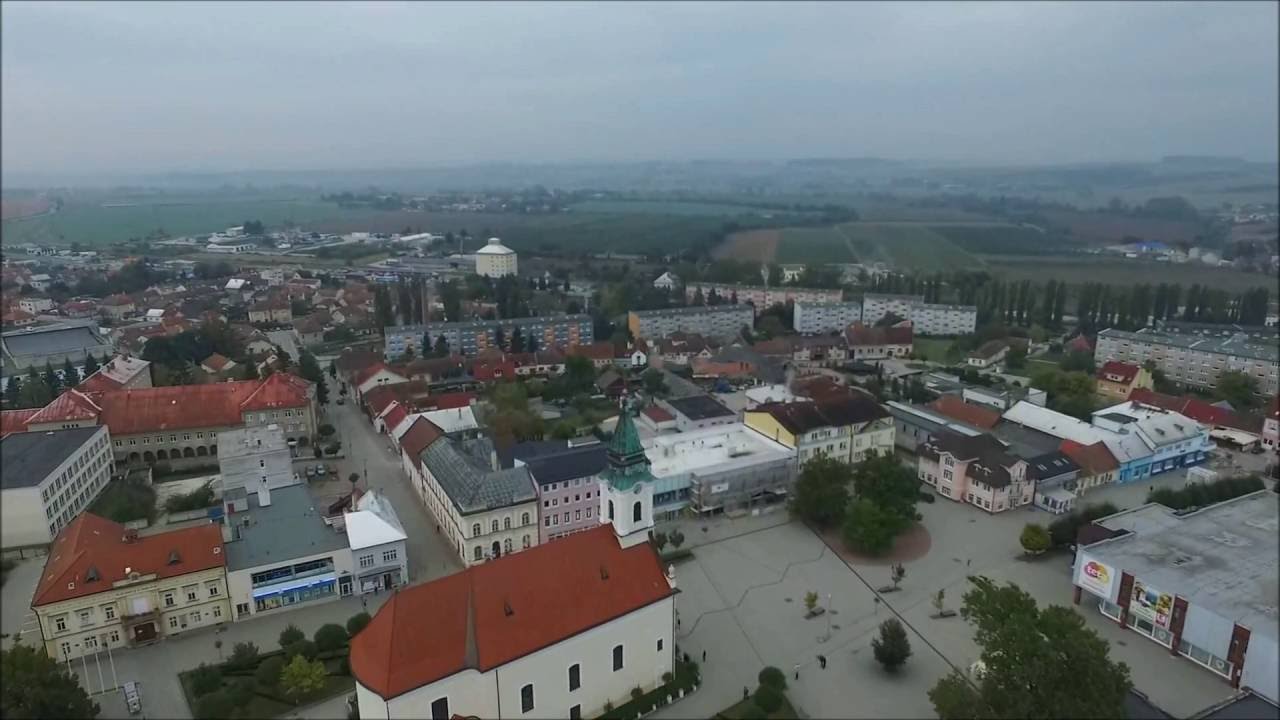 Bánovce nad Bebravou
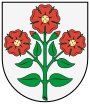 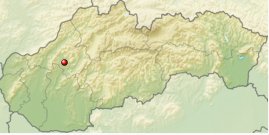 Bánovce nad Bebravou
Bánovce nad Bebravou – okresné mesto v Trenčianskom kraji,
v meste viaceré firmy, napríklad potravinárska spoločnosť zameraná na mliečne výrobky Milsy, nemecká obuvnícka výrobná spoločnosť Gabor, textilné závody Eterna a Zornica a nemecká firma Hella.
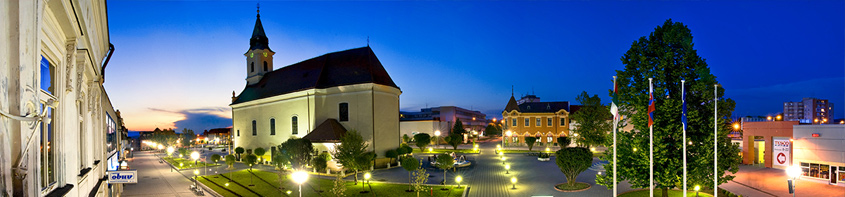 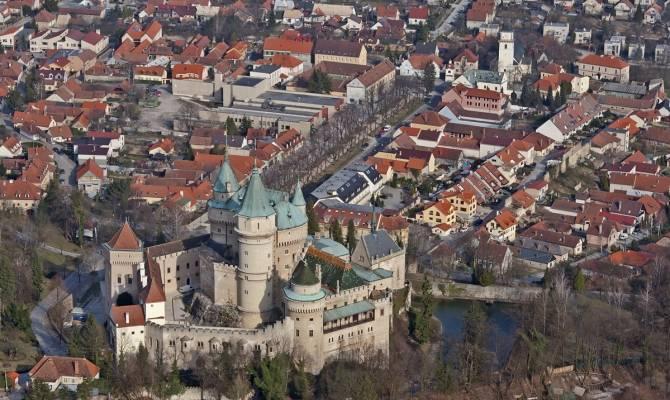 Bojnice
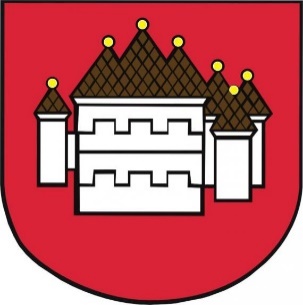 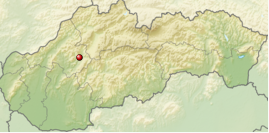 Bojnice
Bojnice – kúpeľné mesto v okrese Prievidza,
v Bojnických kúpeľoch sa liečia pacienti s chorobami pohybového ústrojenstva reumatické, nervové choroby, ženské choroby a choroby z povolania,
v Bojniciach sa nachádza zámok a ZOO
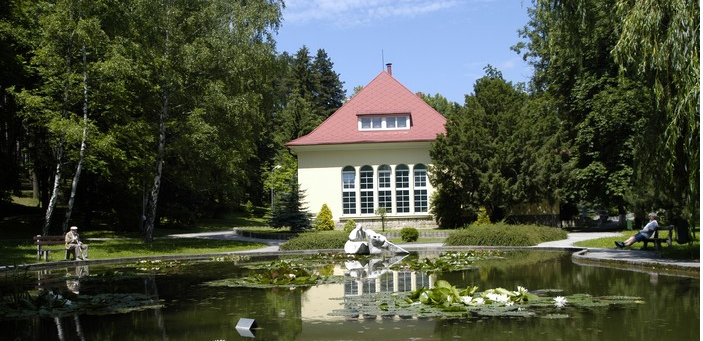 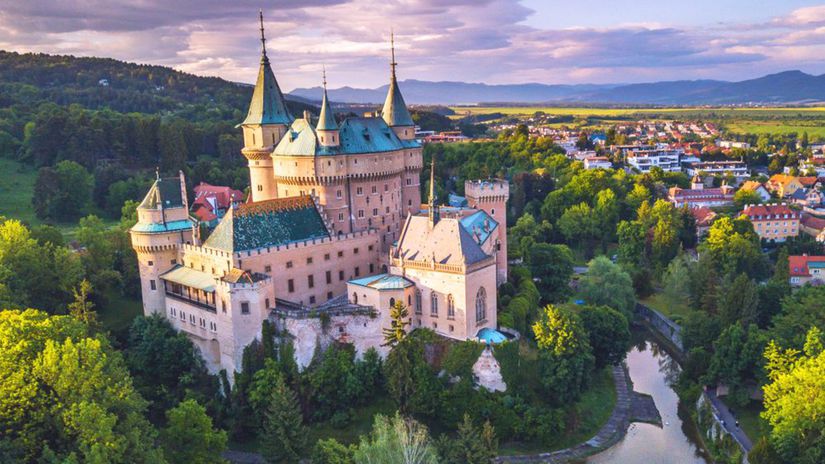 Bojnický zámok
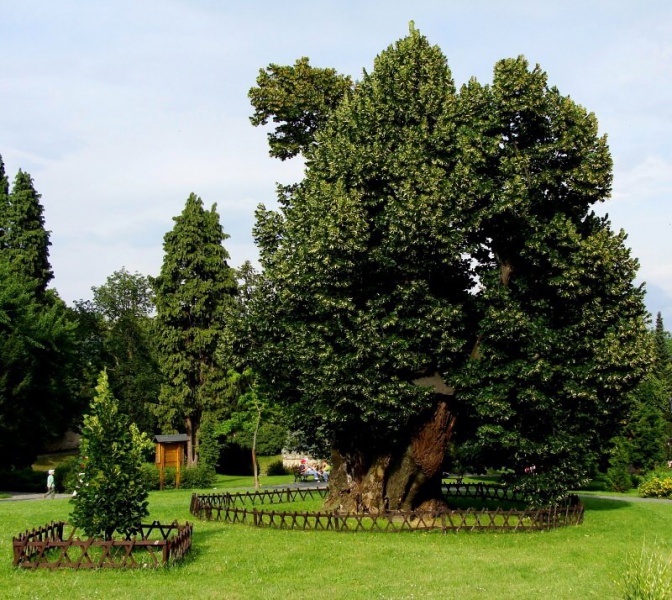 Lipa kráľa Mateja
Strom v zámockom parku v Bojniciach patrí medzi najstaršie stromy rastúce na Slovensku. 
Obvod jeho kmeňa má 11 m, dosahuje výšku 9 m.
Podľa povesti zasadil túto lipu Matúš Čák Trenčiansky v roku, keď zomrel posledný kráľ z rodu Arpádovcov Ondrej III., teda roku 1301. 
Kráľ Matej Korvín (1458 – 1490), o ktorom je známe, že rád pobýval v Bojniciach, usporadúval pod lipou veľké hostiny a porady.
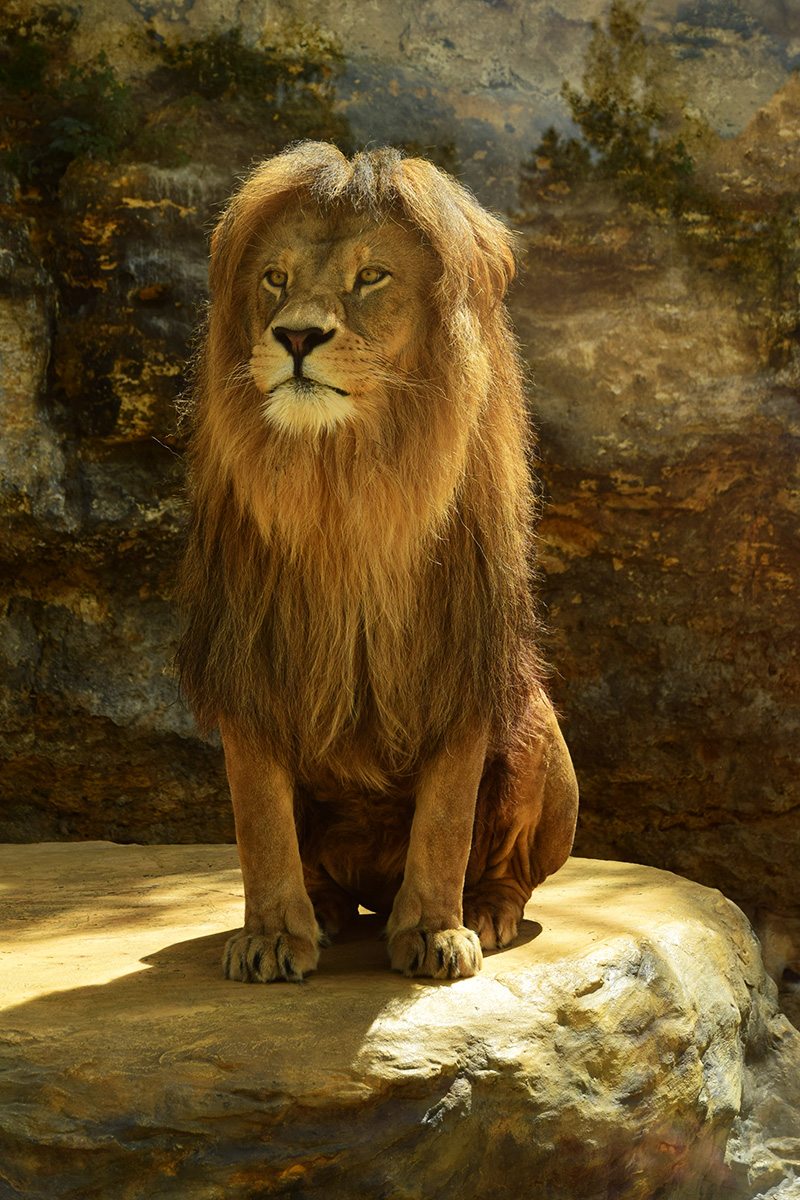 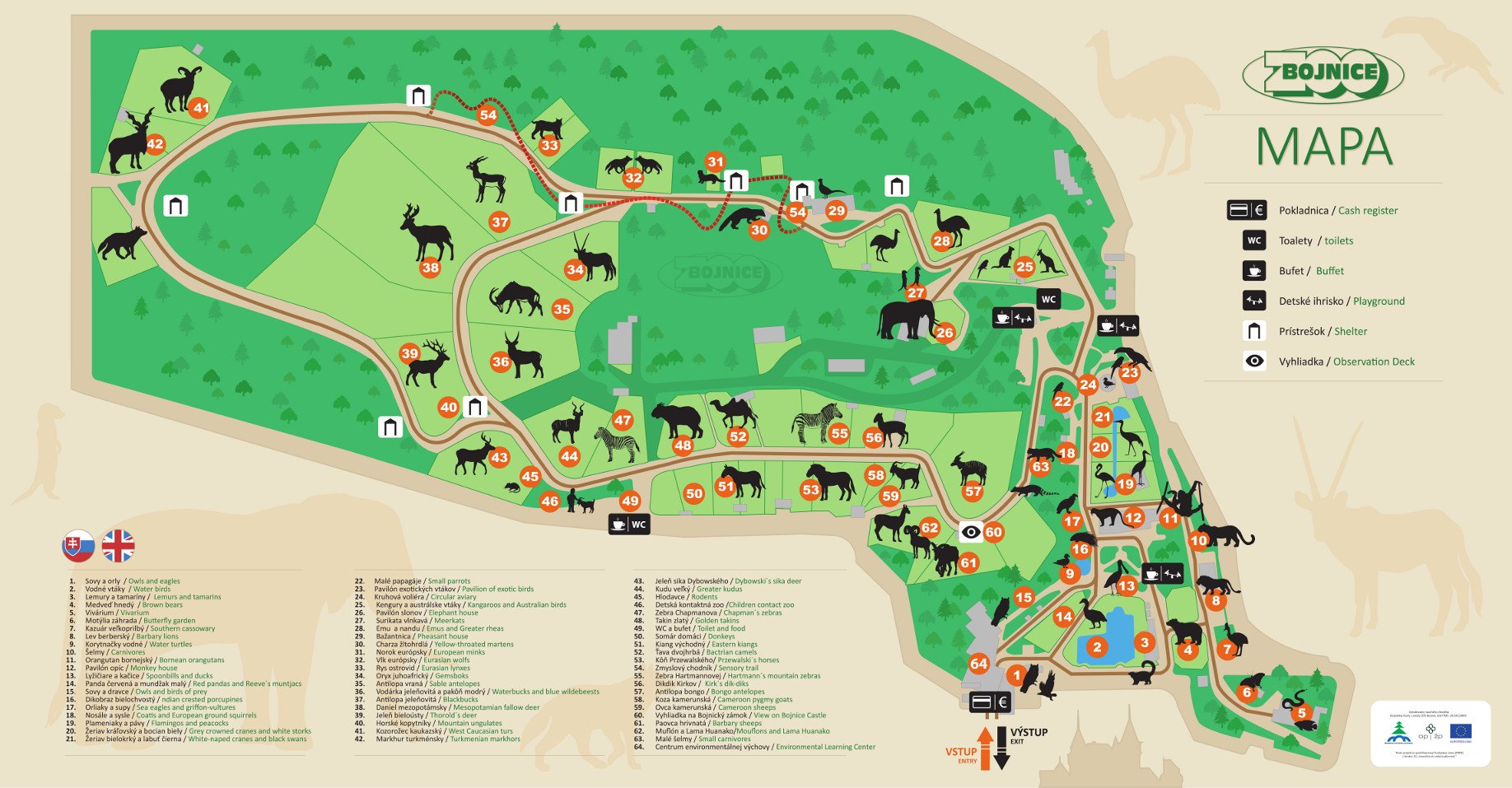 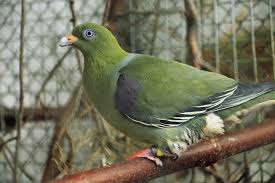 ZOO Bojnice
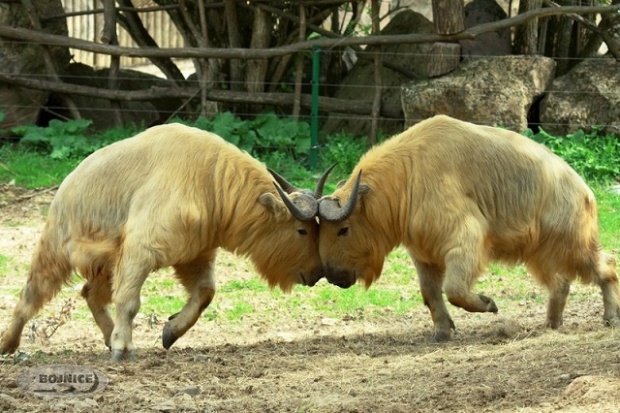 Zopakuj si
Aká rieka preteká územím Prievidze s okolím?
Do akého regiónu patrí Prievidza s okolím?
V ktorom kraji sa nachádza Prievidza s okolím?
Aké pohoria obklopujú Prievidzu s okolím?

Ktoré kúpeľné mesto sa nachádza v okrese Prievidza? 
Čo sa ťaží v baniach na tomto území? 
Aká elektráreň sa nachádza v Novákoch?
Nitra
Horná Nitra
Trenčiansky kraj
Vtáčnik
Strážovské vrchy
Bojnice
Hnedé uhlie
Tepelná
Na ktorom obrázku je správne označená Prievidza s okolím?
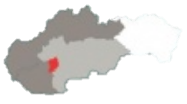 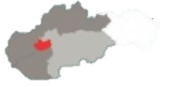 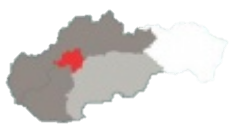 Označ na mape pohorie Vtáčnik a Strážovské vrchy
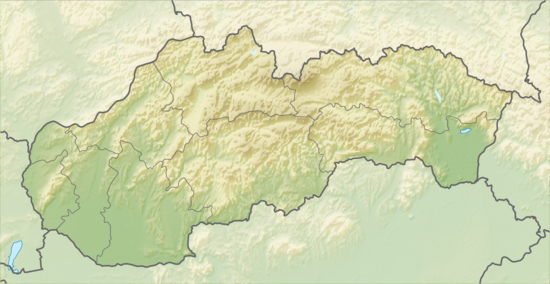 Označ na mape rieku Nitra
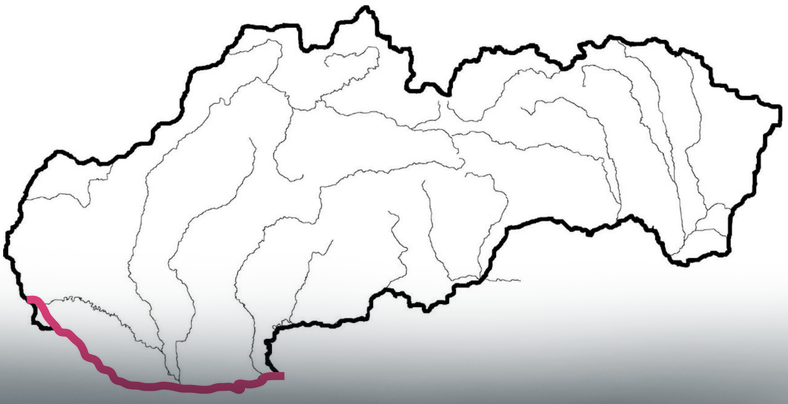 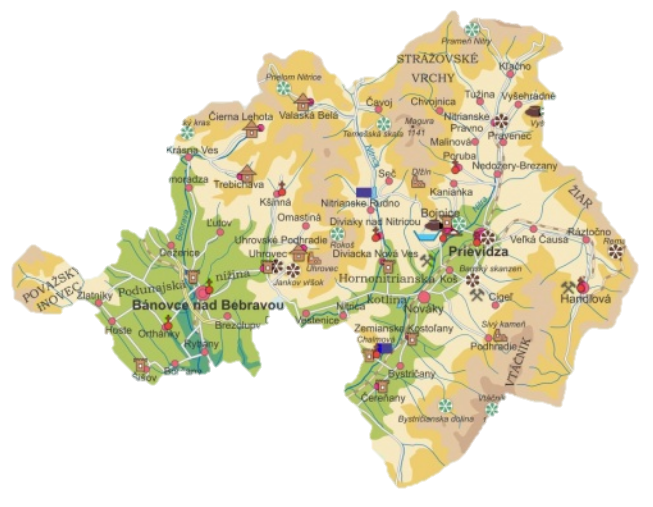 Ktoré významné obce sú v tejto oblasti?
Prievidza
Handlová
Nováky
Bánovce nad Bebravou
Bojnice
Priraď
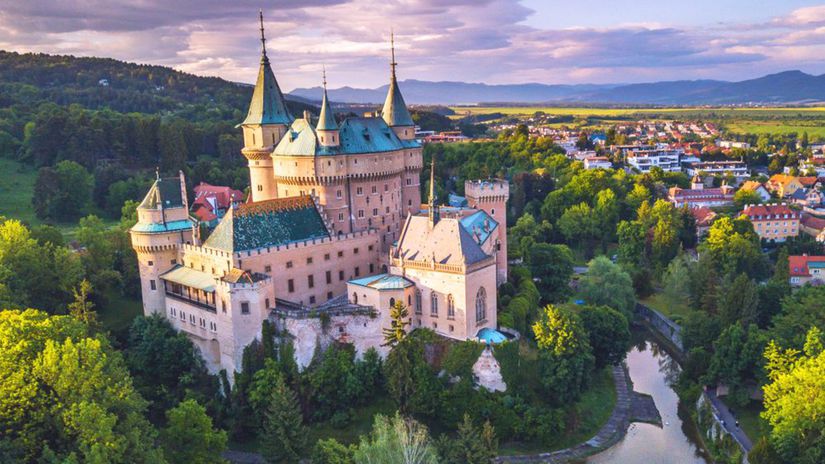 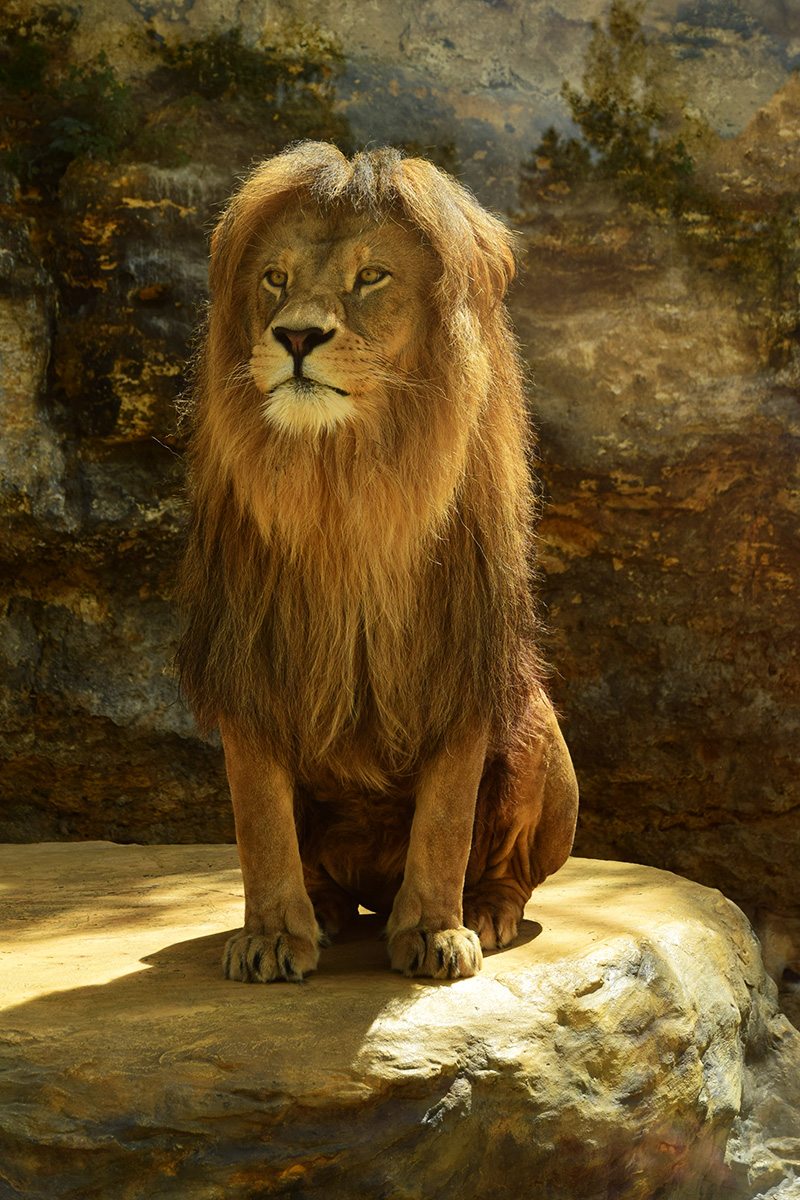 Prievidza
Handlová
Nováky
Bánovce nad Bebravou
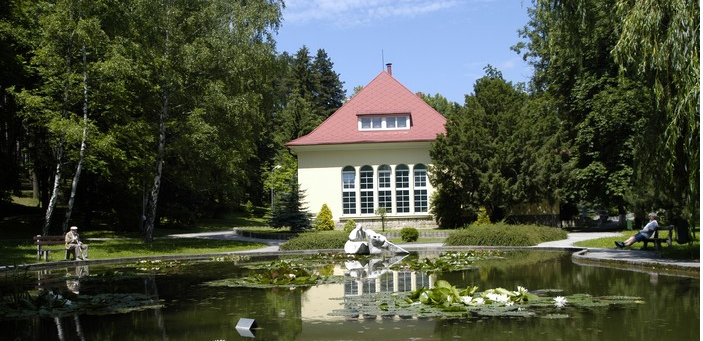 Bojnice
Priraď
Prievidza
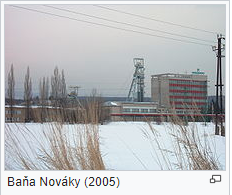 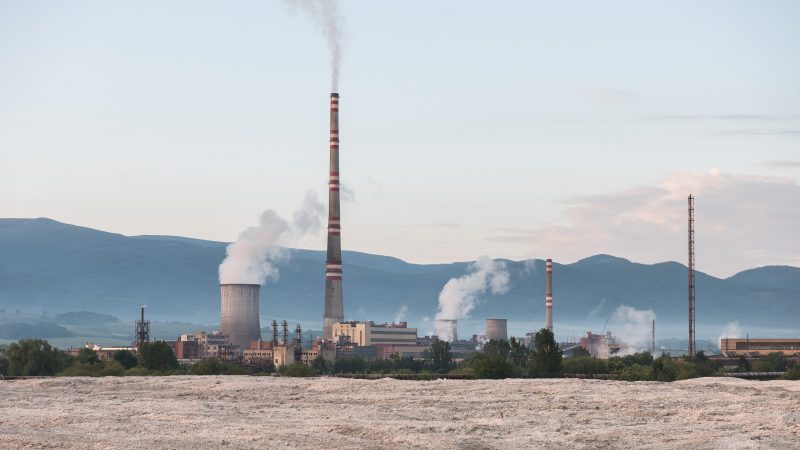 Handlová
Nováky
Bánovce nad Bebravou
Bojnice
Priraď
Prievidza
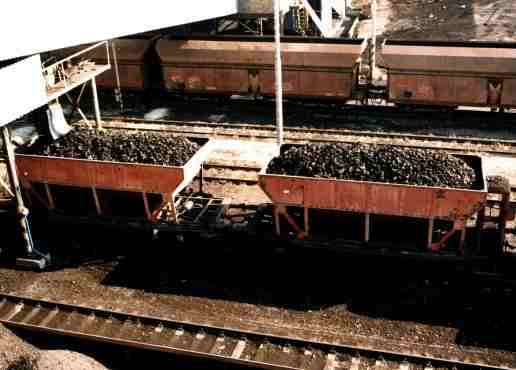 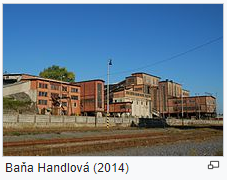 Handlová
Nováky
Bánovce nad Bebravou
Bojnice
Priraď
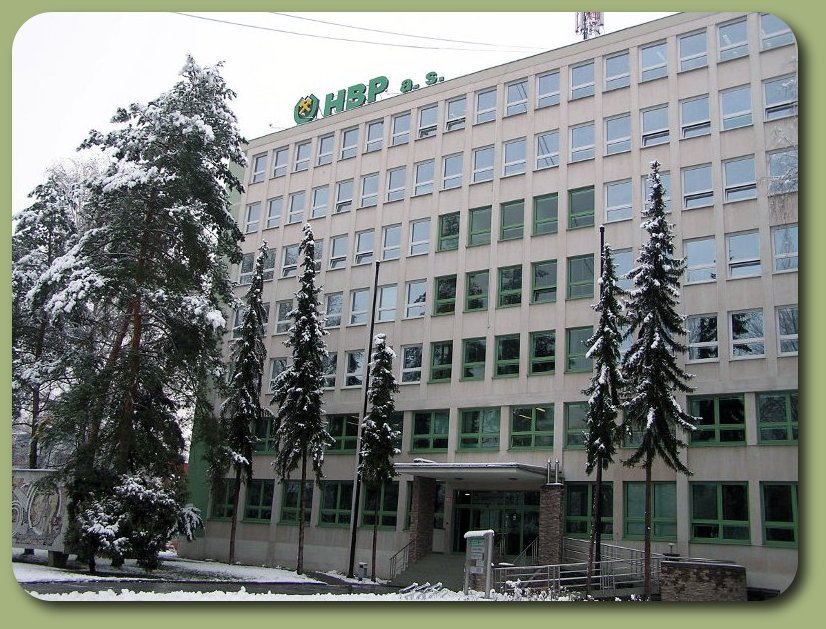 Prievidza
Handlová
Nováky
Bánovce nad Bebravou
Bojnice
Priraď
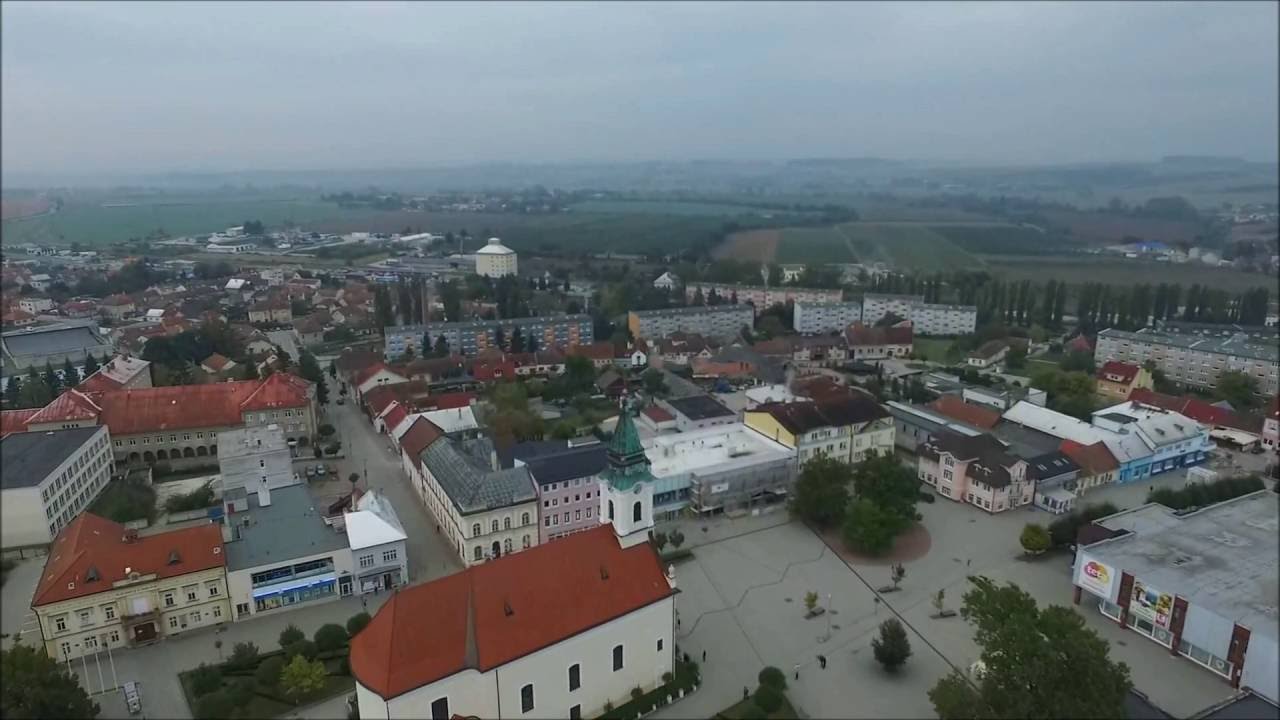 Prievidza
Handlová
Nováky
Bánovce nad Bebravou
Bojnice
Zdroje
Dudášová, Mäsiar, Muchová: Vlastiveda pre štvrtákov
sk.wikipedia.org
hbp.sk
prievidza.sk
bojnice.kupele.org
zoobojnice.sk
obrázky: google